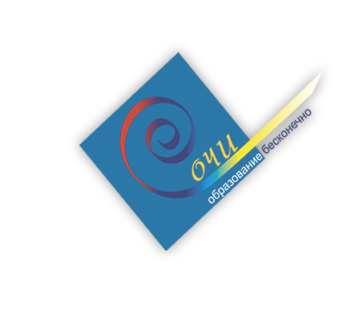 Управление по образованию и науке 
администрации города Сочи


Инновационный проект
«Управление поддержкой  инклюзивной практики как фактор ее развития в муниципальной системе образования»
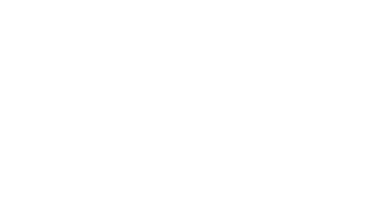 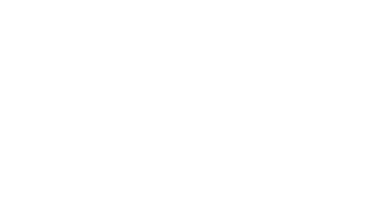 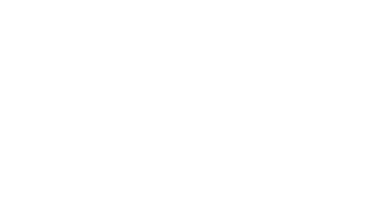 Авторы
Белоусова Т.Н., начальник отдела сопровождения инновационных проектов УОН; 
Калугина Е.А., начальник отдела дошкольного образования УОН;
Сергиенко Е.А., директор МБУ ЦПДК г. Сочи; 
Титлина Т.И., начальник отдела психолого-медико-педагогической комиссии МБУ ЦПДК г. Сочи
Чернобаева В. С., заместитель директора МБУДО «Ориентир»
Научный руководитель
Белоусова Татьяна Николаевна,
 кандидат педагогических наук, начальник отдела сопровождения инновационных проектов  управления по образованию и науке   администрации  г. Сочи
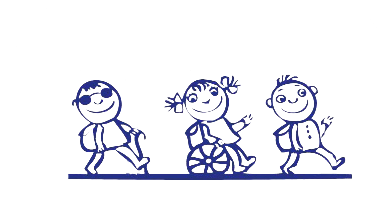 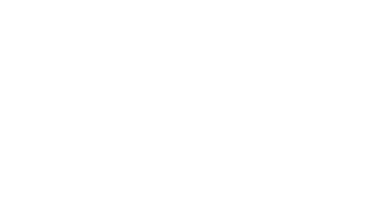 Актуальность проекта
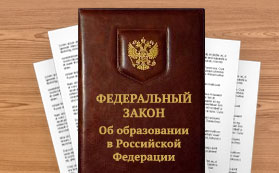 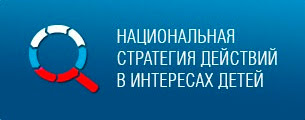 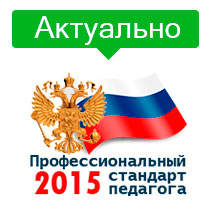 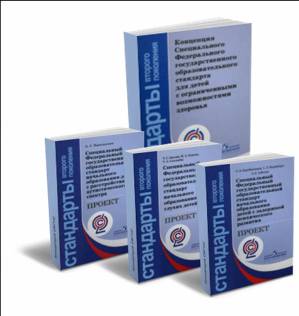 Объект
Процесс развития инклюзивной практики в муниципальной 
системе образования
Предмет
Управление поддержкой инклюзивной практики как фактор 
ее развития в муниципальной 
системе образования
Предмет проекта
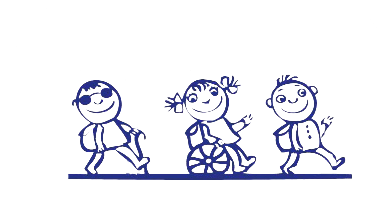 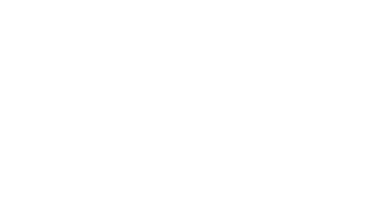 Цель проекта:
Разработать и апробировать модель управления поддержкой инклюзивной практики, способствующей развитию инклюзивных процессов на муниципальном уровне
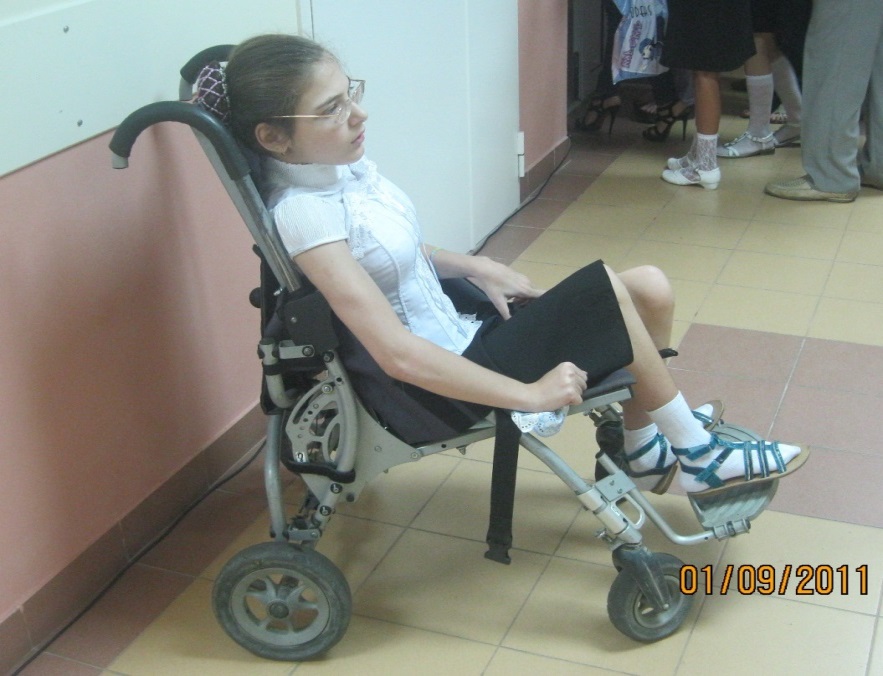 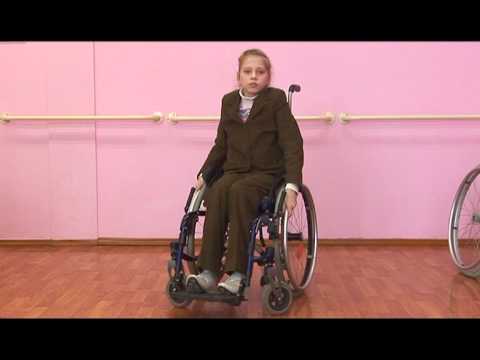 Гипотеза исследования:
Управление поддержкой инклюзивной практики становится фактором  ее  развития в муниципальной системе образования, если:
будет определена сущность, обоснованы виды и направления поддержки;  
разработанная модель реализуется на основе взаимодополняющих традиционного, сетевого и сценарного подходов;
будет разработана система оценки результативности реализации модели.
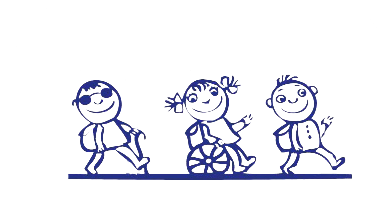 Основные задачи реализации проекта
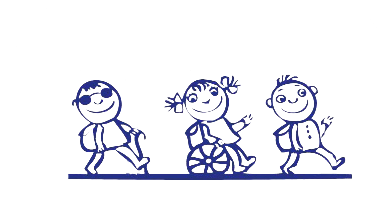 Основная идея проекта
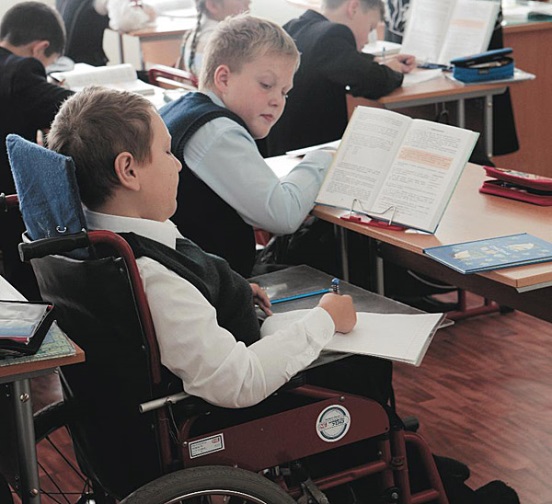 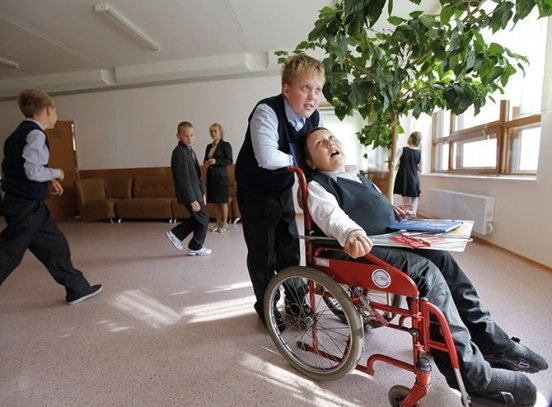 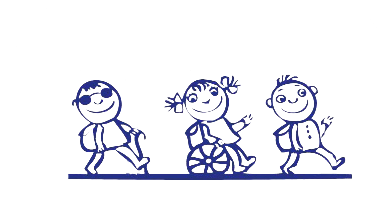 Этапы реализации проекта
ЭТАП I
ЭТАП II
ЭТАП III
Итоговый/Аналитический 
(сентябрь 2017 г. – декабрь 2017 г.)
ЭТАП IV
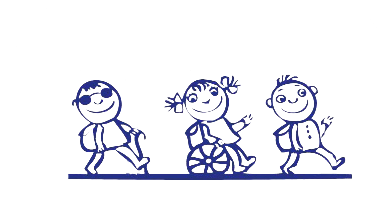 Ожидаемые результаты
Сформирован банк информационно-методических материалов, эффективных форм и технологий
Созданы условия
Увеличение удельного веса воспитанников с ОВЗ, «включенных» в систему инклюзивного образования
Расширение сети образовательных организаций, в которых введено инклюзивное образование
Социальное партнерство, становление межведомственного взаимодействия
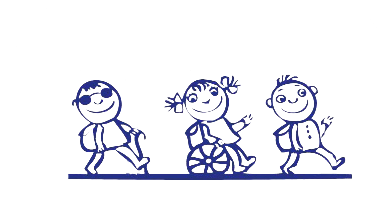 Этап I. Организационно-подготовительный Создание условий инклюзивного обучения
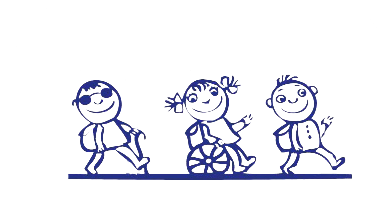 Этап I. Организационно-подготовительный Создание условий инклюзивного обучения
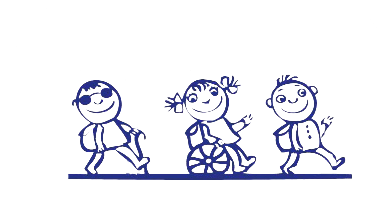 Этап I. Организационно-подготовительный Создание условий инклюзивного обучения
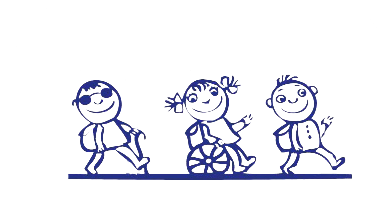 Этап I. Организационно-подготовительный Создание условий инклюзивного обучения
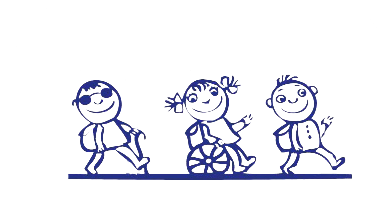 Этап I. Организационно-подготовительный Создание условий инклюзивного обучения
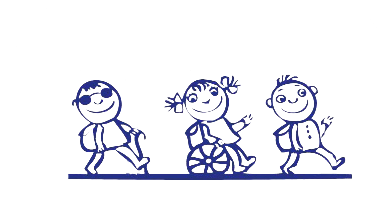 Этап I. Организационно-подготовительный.Формирование доступной среды материально-технической базы
9 520 тыс. руб.
1 381,3 тыс. руб.
Повышение квалификации 
по вопросам инклюзивного образования
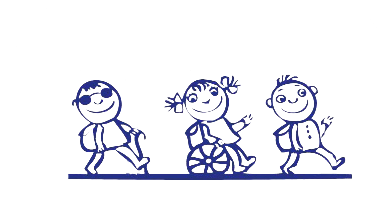 Этап I. Организационно-подготовительный.Базовые площадки  инклюзивного образования
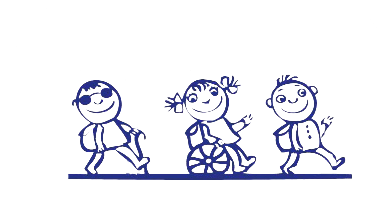 Этап I. Организационно-подготовительный.Количество детей с ОВЗ, включенных в инклюзивное обучение
Этап II. Проектировочный.
Модель управления поддержкой инклюзивной практики в муниципальной системе образования
Функции управления
Муниципальный уровень
Институциональный уровень
Блок целеполагания
Анализ и планирование
Администрация образовательных учреждений
Муниципальный орган управления образования
Организационная структура по поддержке инклюзии в ОУ
Школьный координатор
Организационная структура по поддержке инклюзии
Муниципальный координатор
Формулирование стратегических целей поддержки, развития инклюзивной практики
Определение тактических целей развития
 инклюзии в ОУ
Содержательный блок
Диагностика,  сопровождение детей, консультации для родителей  создание и своевременное корректирование индивидуальных образовательных траекторий
Психолого-педагогическая поддержка
Разрабатываются рекомендации по содержанию поддержки, формы, технологии
Разрабатывается содержание и инструментарий для подготовки педагогов к введению инклюзии в образовательный процесс
Методическая поддержка
Подготовка педагогов к введению инклюзии в образовательный процесс
Реализация
Формируются банки данных: позитивного опыта  инклюзивных практик,  консультантов, сетевого ресурса. Взаимодействие со СМИ, страничка на сайте УОН
Информирование всех категорий участников  инклюзивных процессов
Информационная поддержка
Организационный блок
Формирование нормативно-правовой базы инклюзивного образования
Нормативная база
Материально –техническая поддержка
Создание условий, доступная среда
Контрольно-рефлексивный блок
Контроль
Формирование нормативно-правовой базы инклюзивного образования
Нормативная база
Этап II. Проектировочный.Модель управления поддержкой инклюзивной практики в муниципальной системе образования
Блок целеполагания
Администрация образовательных учреждений
Муниципальный орган 
управления образования
Организационная структура по поддержке инклюзии
Муниципальный координатор
Организационная структура по поддержке инклюзии в ОУ
Школьный координатор
Формулирование стратегических целей поддержки, развития инклюзивной практики
Определение тактических целей развития инклюзии в ОУ
Этап II. Проектировочный.Модель управления поддержкой инклюзивной практики в муниципальной системе образования
Содержательный блок
Муниципальный уровень
Институциональный уровень
Разрабатываются рекомендации по содержанию поддержки, формы, технологии
Диагностика,  сопровождение детей, консультации для родителей  создание и своевременное корректирование индивидуальных образовательных траекторий
Психолого-педагогическая поддержка
Разрабатывается содержание и инструментарий для подготовки педагогов к введению инклюзии в образовательный процесс
Подготовка педагогов к введению инклюзии в образовательный процесс
Методическая поддержка
Информирование всех категорий участников  инклюзивных процессов
Формируются банки данных: позитивного опыта  инклюзивных практик,  консультантов, сетевого ресурса. Взаимодействие со СМИ, страничка на сайте УОН
Информационная поддержка
Этап II. Проектировочный.Модель управления поддержкой инклюзивной практики в муниципальной системе образования
Организационный блок
Институциональный уровень
Муниципальный уровень
Формирование нормативно-правовой базы инклюзивного образования
Нормативная база
Материально –техническая поддержка
Создание условий, доступная среда
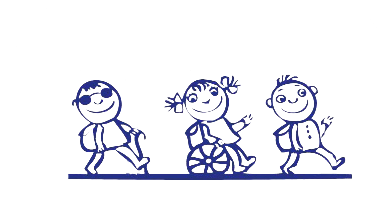 Этап II. Проектировочный.Модель управления поддержкой инклюзивной практики в муниципальной системе образования
Контрольно-рефлексивный блок
Институциональный уровень
Муниципальный уровень
Разработка критериев эффективной реализации инклюзии
Статистические данные по каждому ОУ, выстраивание рейтинга, выявление лучших
Проведение мониторинга в соответствии с разработанными критериями
Организационный блок
Содержательный блок
Блок целеполагания
Структура управления реализацией проекта
Управление здравоохранения, управление по вопросам семьи и детства, соц. защита, общественные организации (Межведомственное взаимодействие)
СМИ
Сети
Интернет
Управление по образованию и науке
Консультативное сопровождение ПМПК
Организационно-методическое сопровождение
ЦПДК
Организации  дошкольного, общего и дополнительного образования
Создание условий: нормативное и организационно-методическое обеспечение, психолого-педагогическое сопровождение, адаптивная образовательная среда
Подготовка кадров, информирование родителей, формирование толерантности у школьников, педагогов, родителей
Формирование индивидуальной траектории ребенка с ОВЗ
Динамическое наблюдение.
Критерии
Диагностика
Технологический компонент
Содержательный компонент
Целевые критерии и показатели
Новизна проекта
Ключевые направления и виды поддержки определяются в соответствии с основными группами условий и этапами организации инклюзивных процессов;
Модель управления поддержкой разрабатывается с учетом особенностей муниципальной системы образования, направлена на объединение ресурсов;
Управление поддержкой инклюзивной практики строится на основе сочетания административного, сетевого и сценарного подходов.
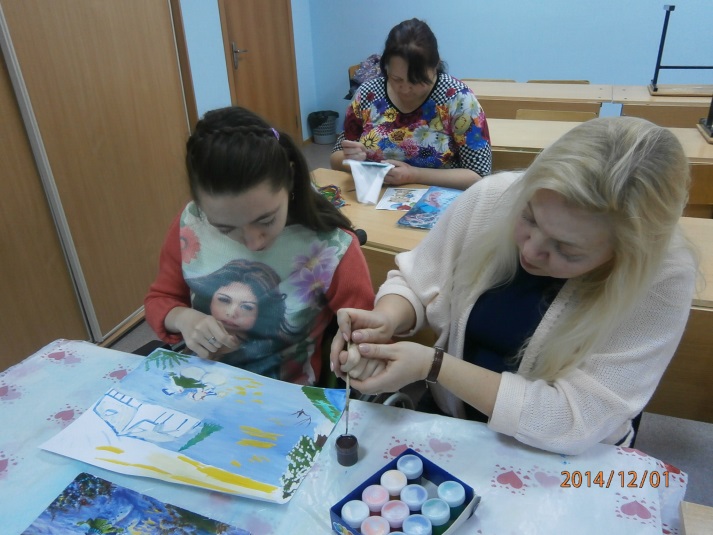 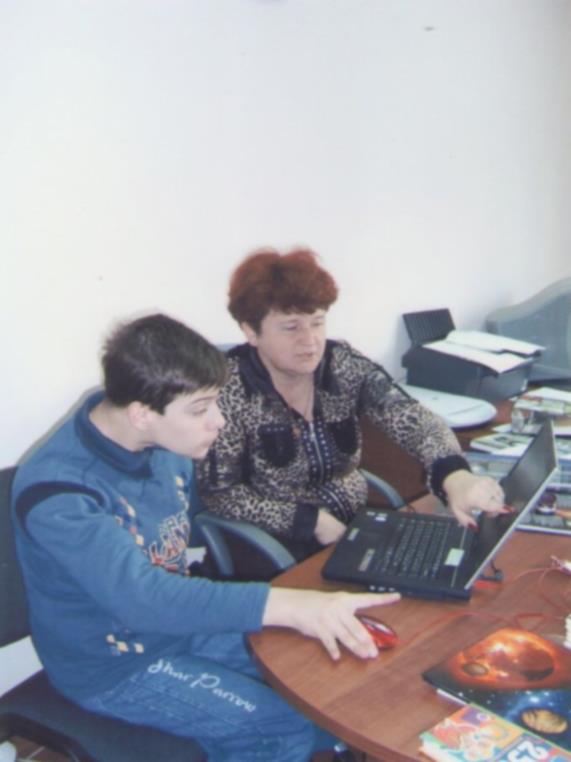 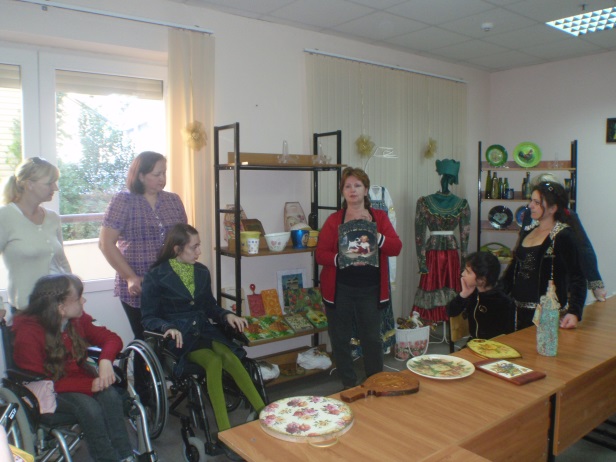 Практическая значимость
Разработанные  образовательная программа «Жить в мире с собой и другими» по тематике толерантного отношения к людям с инвалидностью; специализированные авторские программы «Поверь в себя», «Твои возможности»  апробированы, успешно  реализуются в муниципальной системе образования  и могут быть полезны образовательным учреждениям Краснодарского края, реализующим инклюзивное образование
Перспективы развития инновации
Модель управления поддержкой инклюзивной практики и выявленные   условия ее реализации  могут служить базой для дальнейшей разработки актуальной проблемы введения инклюзии в массовую школьную практику